заседание городского МЕТОДИЧЕСКОГО ОБЪЕДИНЕНИЯ УЧИТЕЛЕЙ ИНОСТРАННЫХ ЯЗЫКОВ

24.04.2023
О проведении региональной акции 
«Дорога просвещения» в 2023 году
Шурова Наталья Геннадьевна, 
эксперт МАУ «Информационно-организационный центр»
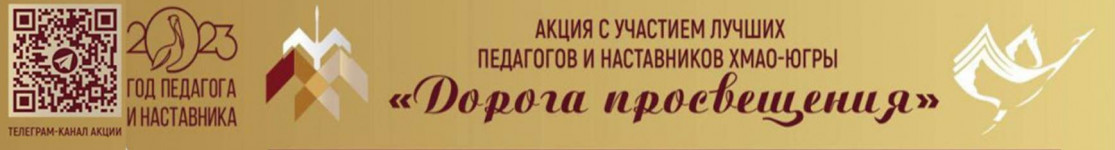 Цели Региональной Акции:

Вовлечение педагогических работников образовательных организаций Ханты-Мансийского автономного округа – Югры в укрепление позитивного имиджа профессии педагога, повышение престижа учительской профессии;
Повышение социальной ценности труда учителя, профессиональное развитие  педагогических работников автономного округа, привлечение внимания родительской общественности к значимости профессии педагога.
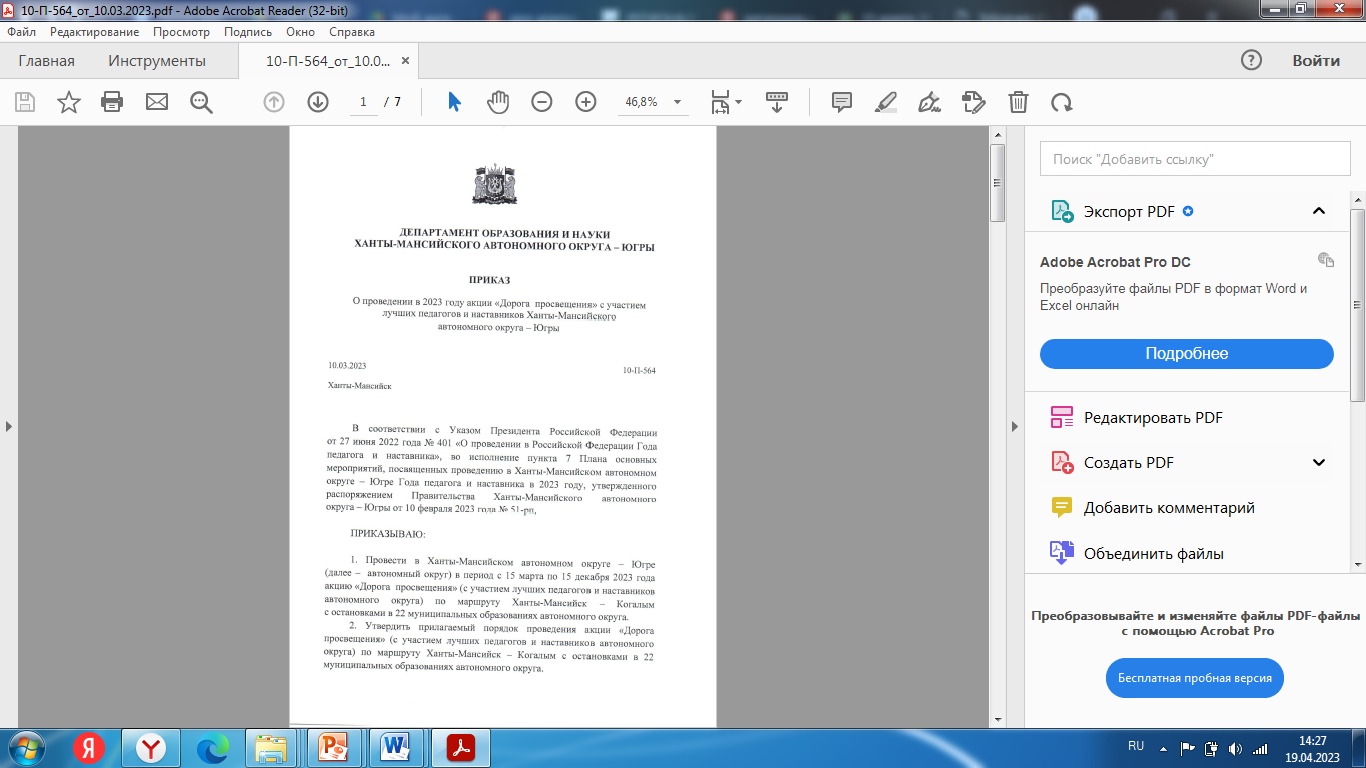 Официальный Telegram-канал региональной акции «Дорога просвещения»https://t.me/dorogaprosvescheniahm
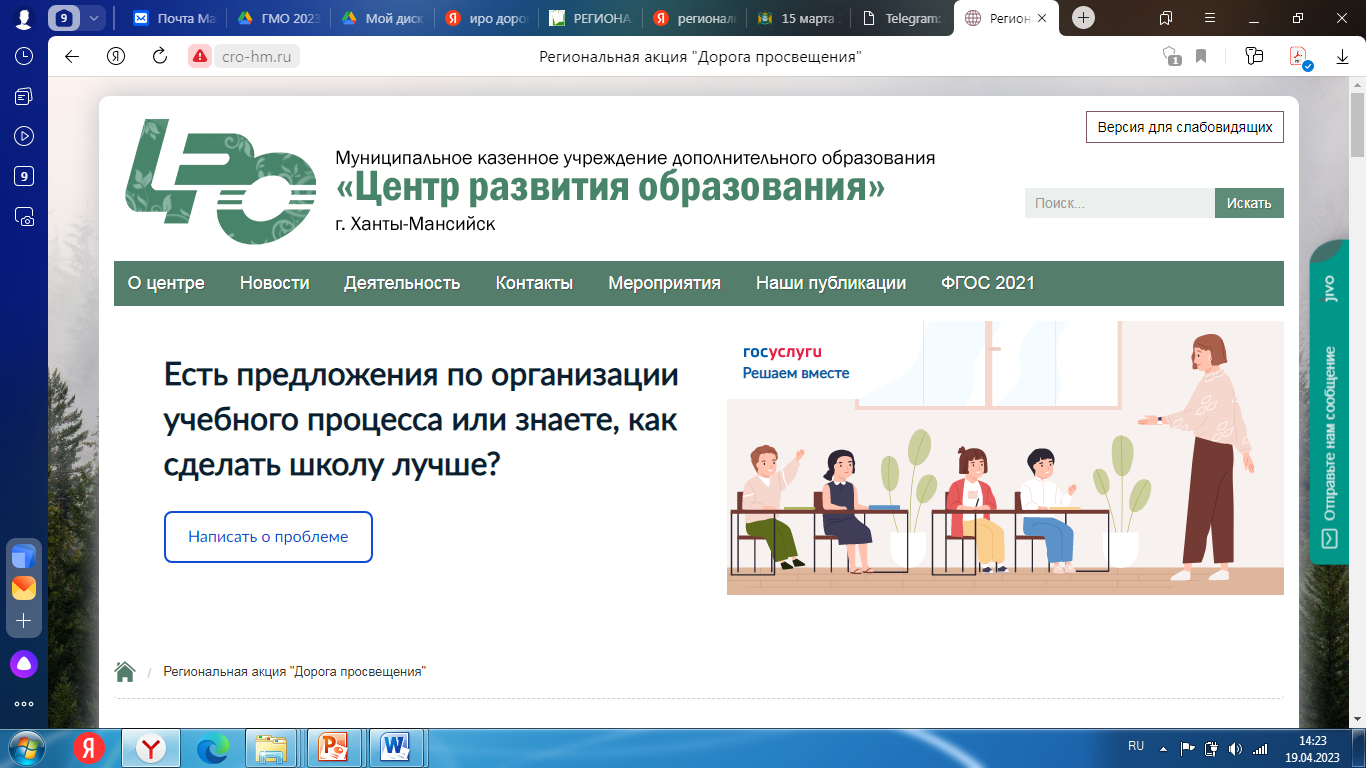 Сайт муниципального казённого учреждения «Центр развития образования» (http://cro-hm.ru/)